Progress and Plan
Mingyi Dong

2024.12.23
Progress
2
Plan for next week
Will start the recovery work of IP area on Dec.24
3
Fixing CGEM cables during pushing EEMC
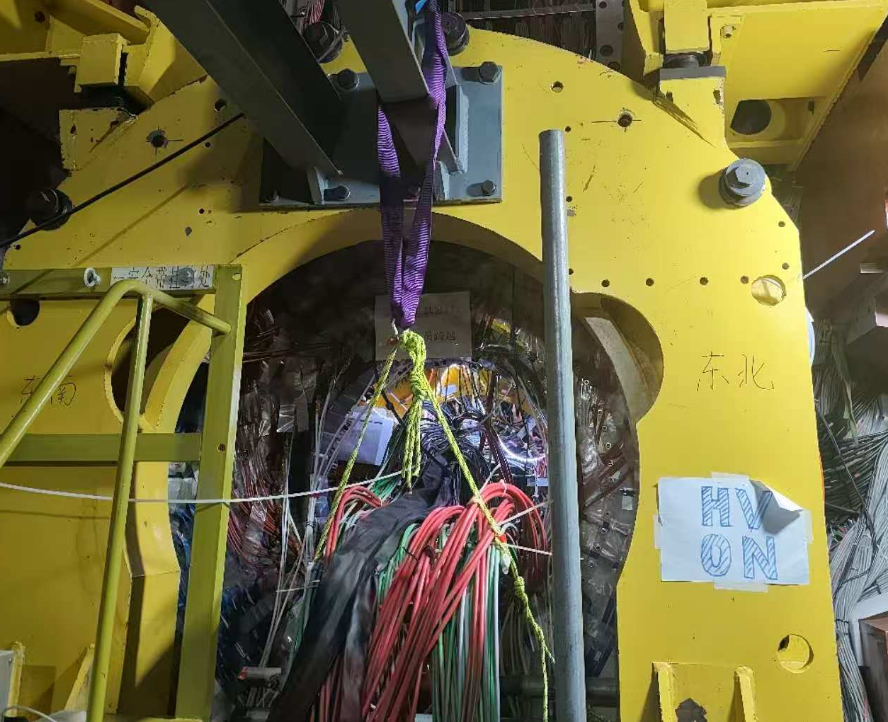 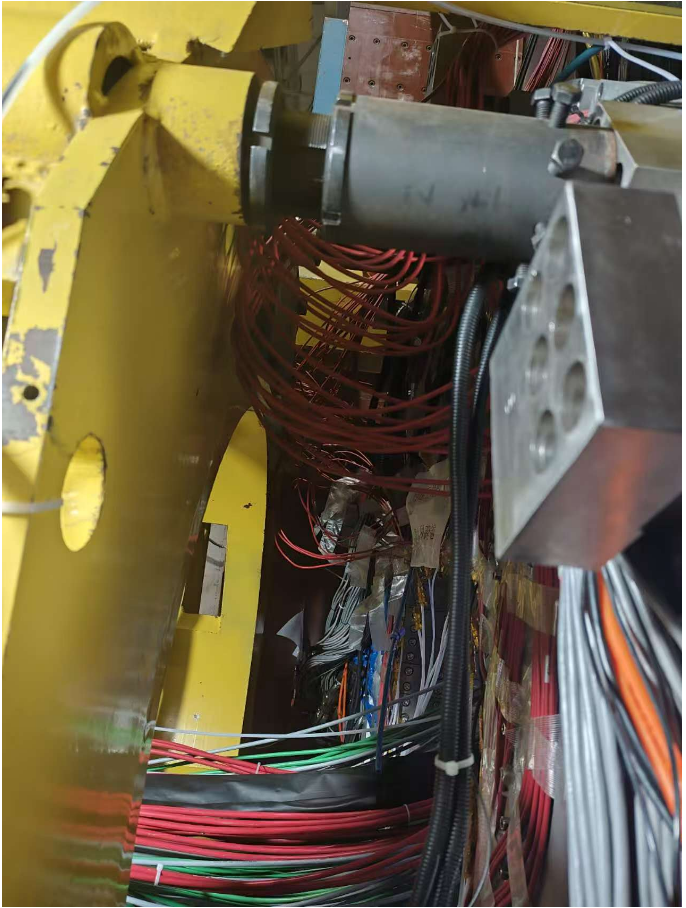 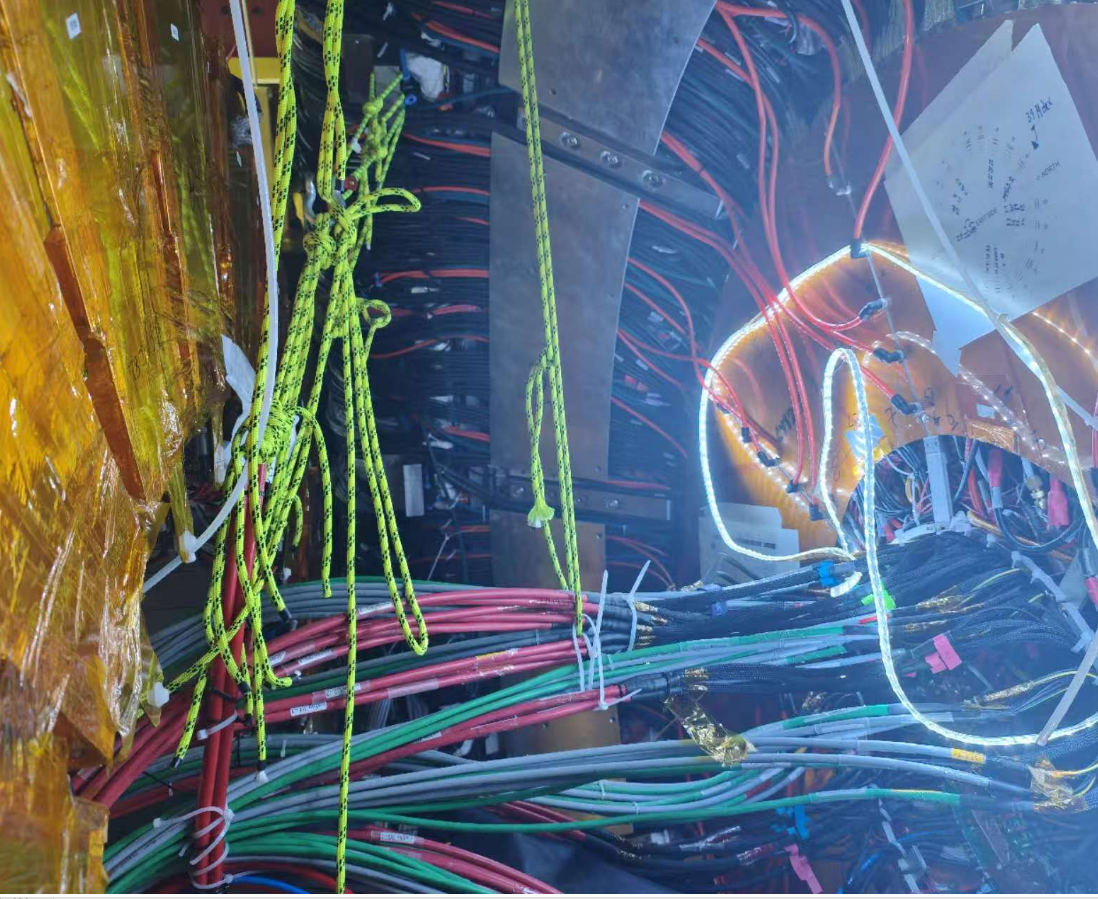 4